ОДЕССКИЙ МУНИЦИПАЛЬНЫЙ РАЙОН ОМСКОЙ ОБЛАСТИИнвестиционный паспорт
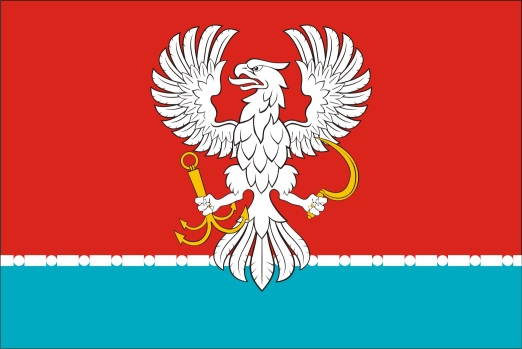 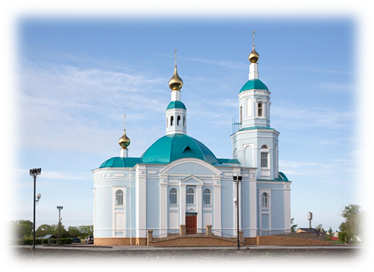 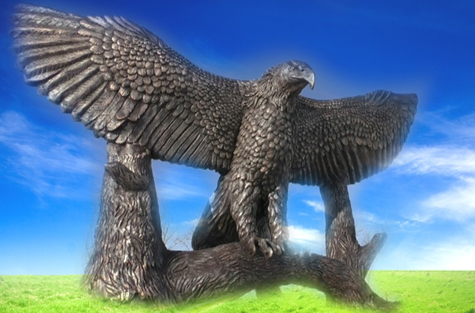 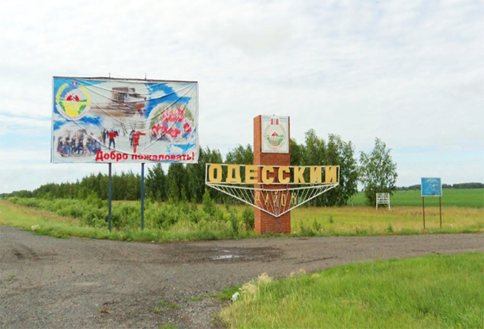 Послание Главы Инвесторам
Послание Главы инвесторам
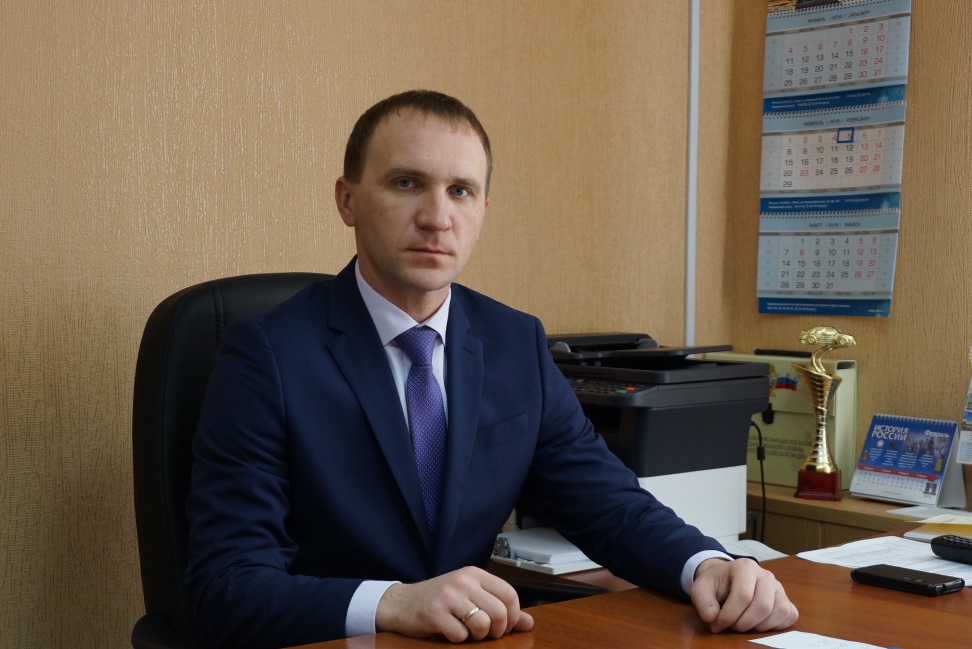 Наш район имеет свои особенности и по своему, уникален. Экономика района базируется на производстве сельскохозяйственной продукции, продукции  пищевой промышленности, производству строительных материалов .
Администрация района гарантирует потенциальным инвесторам создание оптимальных условий для успешного ведения бизнеса и мобилизацию всех  имеющихся в распоряжении района ресурсов для успешной реализации инвестиционных проектов. Мы открыты к диалогу по всем возникающим вопросам.
Общие сведения о районе
17,3
Структура земель
тыс. человек
Население
0,5
%
1,8
Тыс. кв. км
Площадь территории
2,98 
Рублей / кВт*ч
100
км
157 
км
3 
дня
36800 
рублей
Удаленность от границы города Омска
Транспортная сеть (протяженность автомобильных дорог)
Стоимость 1 га земли с/хоз.
назначения
Тариф на эл. энергию
Средний срок получения разрешения на строительство
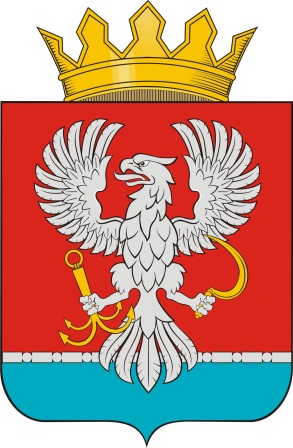 Наши преимущества
Наличие плодородных земель

Наличие агропромышленных предприятий

Резерв трудовых ресурсов

Развита социальная
   инфраструктура
Граница с Республикой Казахстан

Возможности получения профессионального образования (БПОУ ОО"Одесский Казачий Сельскохозяйственный тезникум)

Комплексное развитие
    сельских территорий
Ключевые отрасли района
Ключевые отрасли района
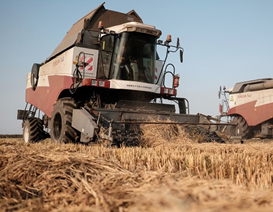 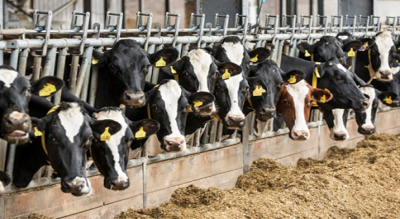 Агропромышленный комплекс
Обеспечение продовольственной безопасности
…
Район имеет сельскохозяйственную направленность потенциальными работодателями в районе являются предприятия агропромышленного комплекса. Валовый сбор зерна в 2019 году составил 169,2 тыс. тонн. Произведено молока  в 2019 году составило 16,2  тыс. тонн ,  мяса 4,1 тонн, модернизация и техническое перевооружение сельскохозяйственных предприятий 366 млн. руб.
…




…
Перерабатывающие предприятия: ООО ТПК «Молпродукт», ООО «Лукьяновско-Пуровское мясо-перерабатывающее предприятие»; кондитерские цеха, мини пекарня, цеха индивидуальных предпринимателей по производству строительных материалов, деревянных строительных конструкций, столярных изделий, арболитовых, цокольных блоков, тротуарной плитки, бордюров
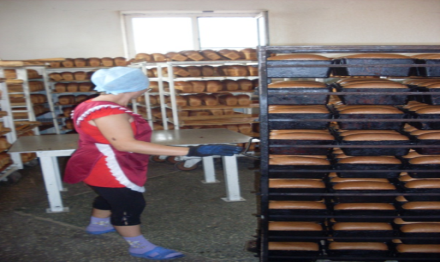 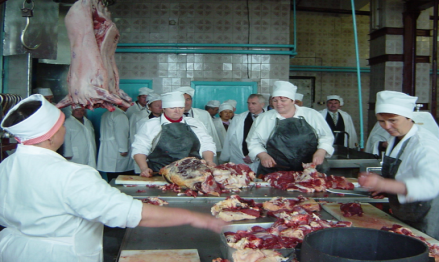 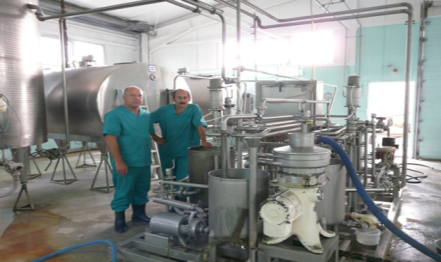 Ключевые организации на территории района
Предприятия отрасли сельского хозяйства
СПК колхоз «Ганновский»           ООО «Комсомольское»       ОО «Агрохолдинг Сибирь»
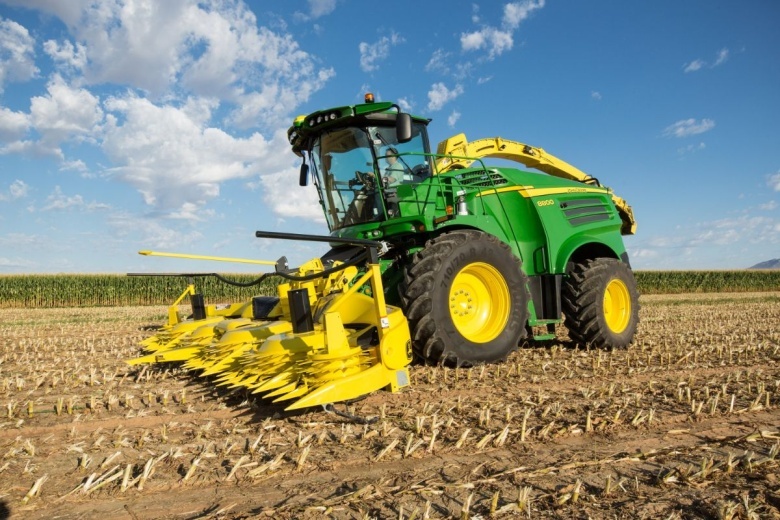 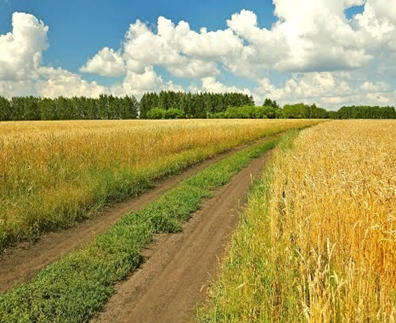 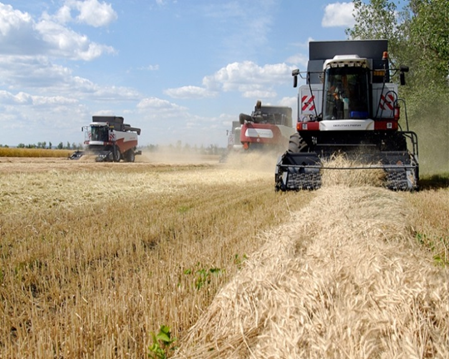 Валовой сбор зерна в 2019 году составил 169,2 тыс. тонн. Производство молока 29,5 тыс. тонн, производство мяса 5,6 тыс. тонн
Предприятия перерабатывающей промышленности
ИП Курико Ю.А.
ИП Шнайдер Е.В.
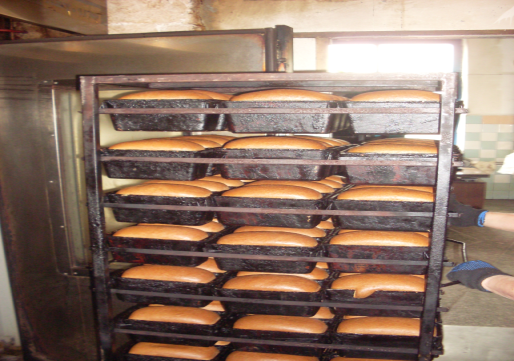 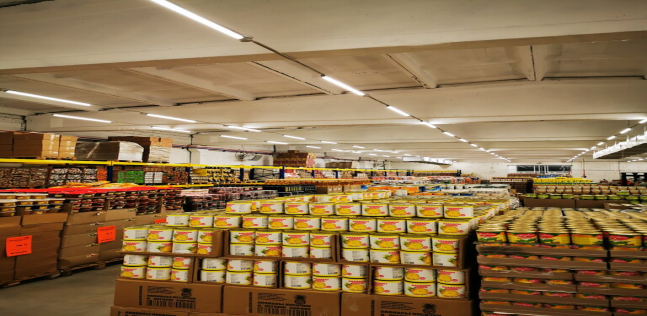 Реконструкция помещения под размещение торговых объектов
Производство хлеба и хлебобулочных изделий
6
Нефтехимическая промышленность: предприятия
Примеры реализованных инвестиционных проектов
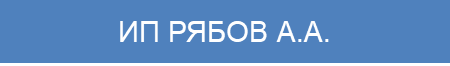 ООО ТПК «Молпродукт»
.
Строительство убойного пункта
 ИП Рябов А.А. .с. Одесское
Модернизация производства ООО ТПК «Молпродукт» с. Побочино
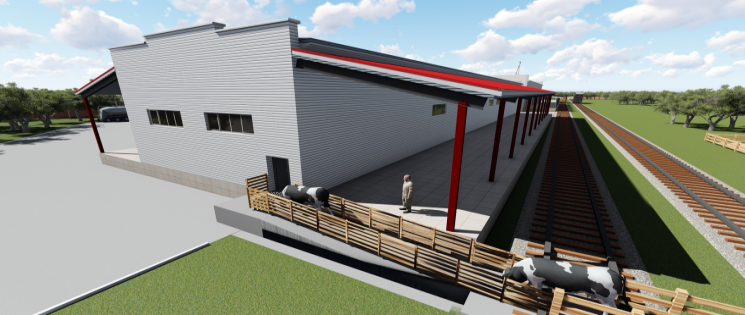 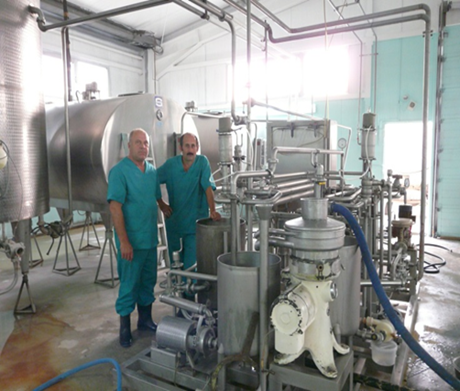 ООО «Агрохолдинг Сибирь»
ООО «Комсомольское»
Модернизация производства ООО Агрохолдинг Сибирь", с. Желанное (приобретение сельскохозяйственной техники)
Строительство телятника на 300 голов в селе Лукьяновка
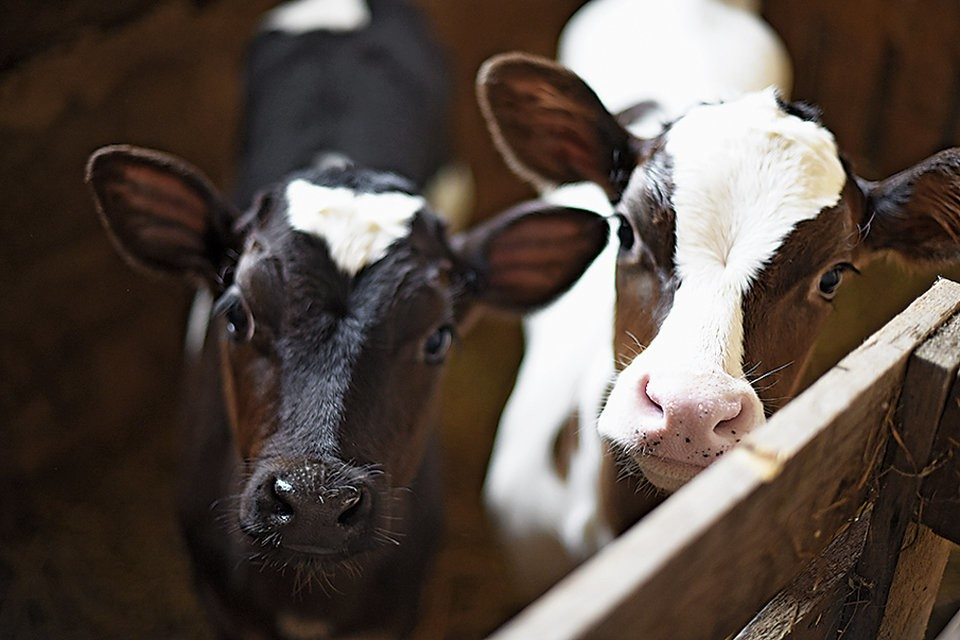 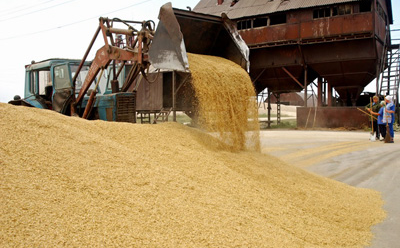 7
Перспективные отрасли инвестирования
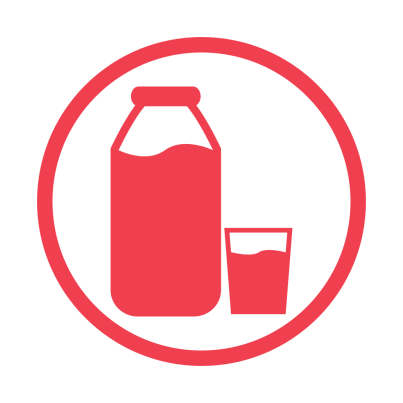 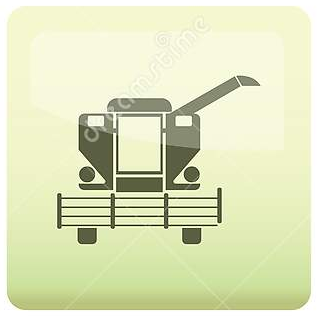 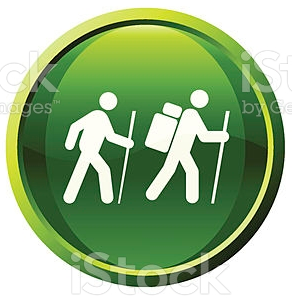 Сельскохозяйственное
производство
Переработка сельскохозяйственной
продукции
Туризм
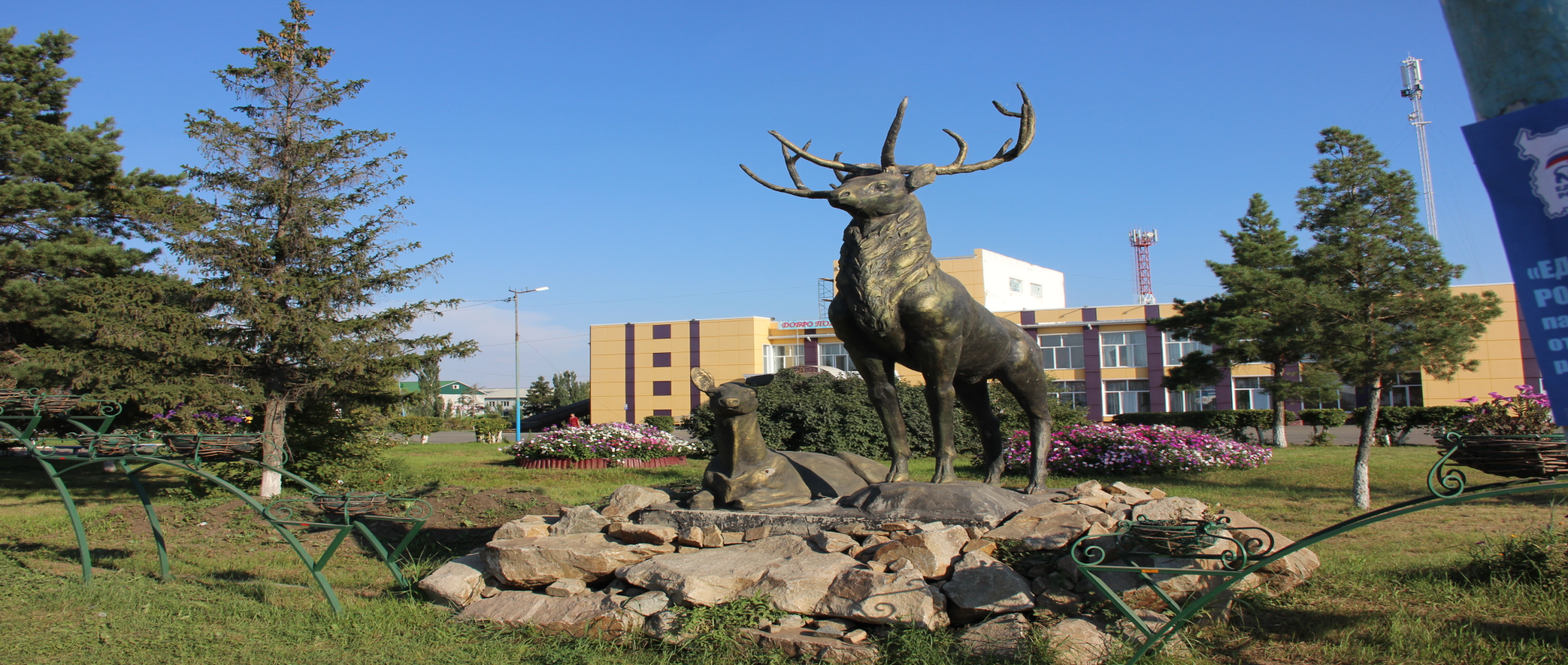 Крупные проекты реализуемые в 2020-2024 годах
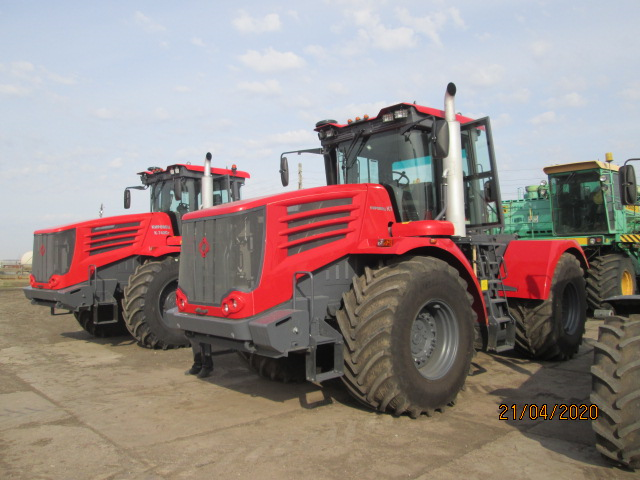 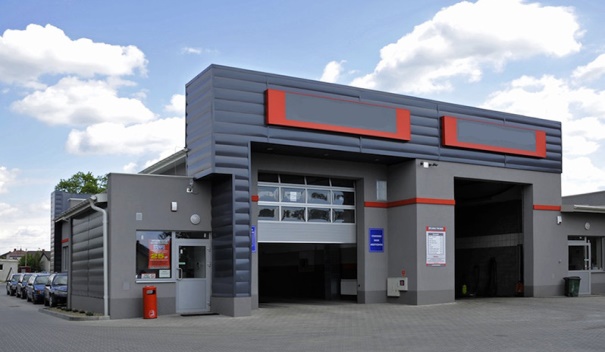 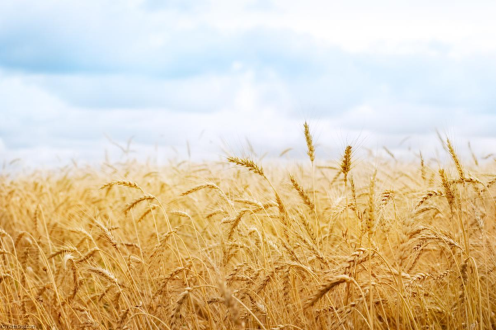 Модернизация производства ИП Глава КФХ Домме П.И., с. Одесское
Строительство СТО  и приобретение оборудования для СТО в  с. Одесское ИП Никитин А.Н.
Модернизация сельскохозяйственного производства  ООО "Арт-Агро" с. Одесское
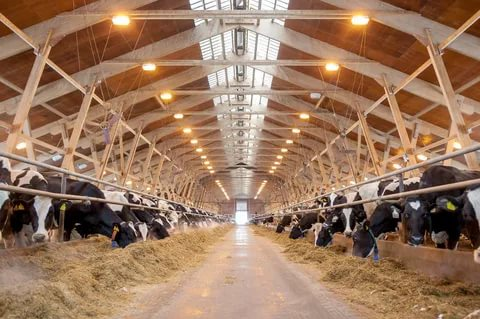 СПК «колхоз Ганновский» строительство молочного комплекса беспривязным содержанием содержанием коров на350голов с доильным залом типа «Карусель» (
Земельные участки для реализации проектов
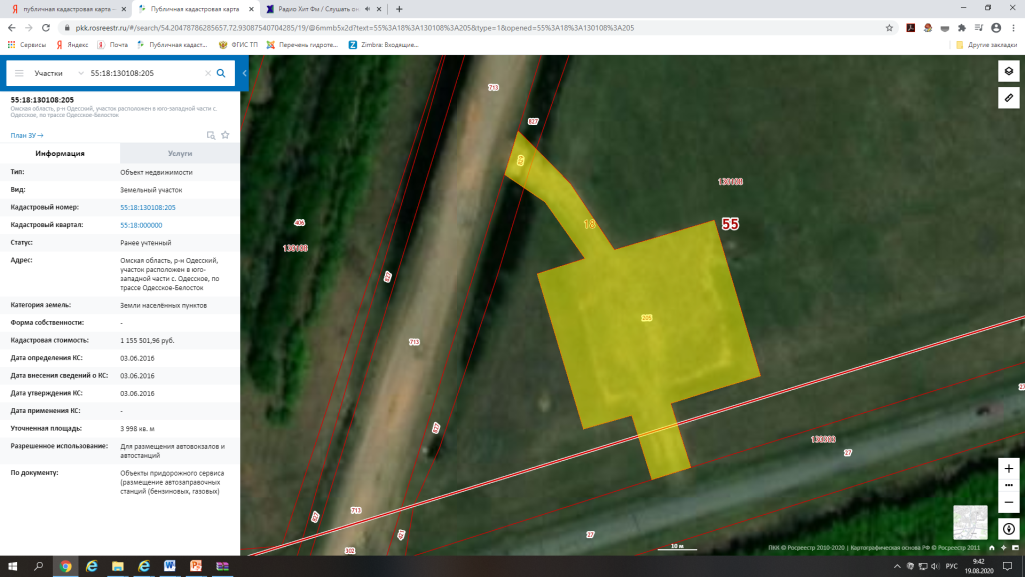 Земельные участки для реализации проектов
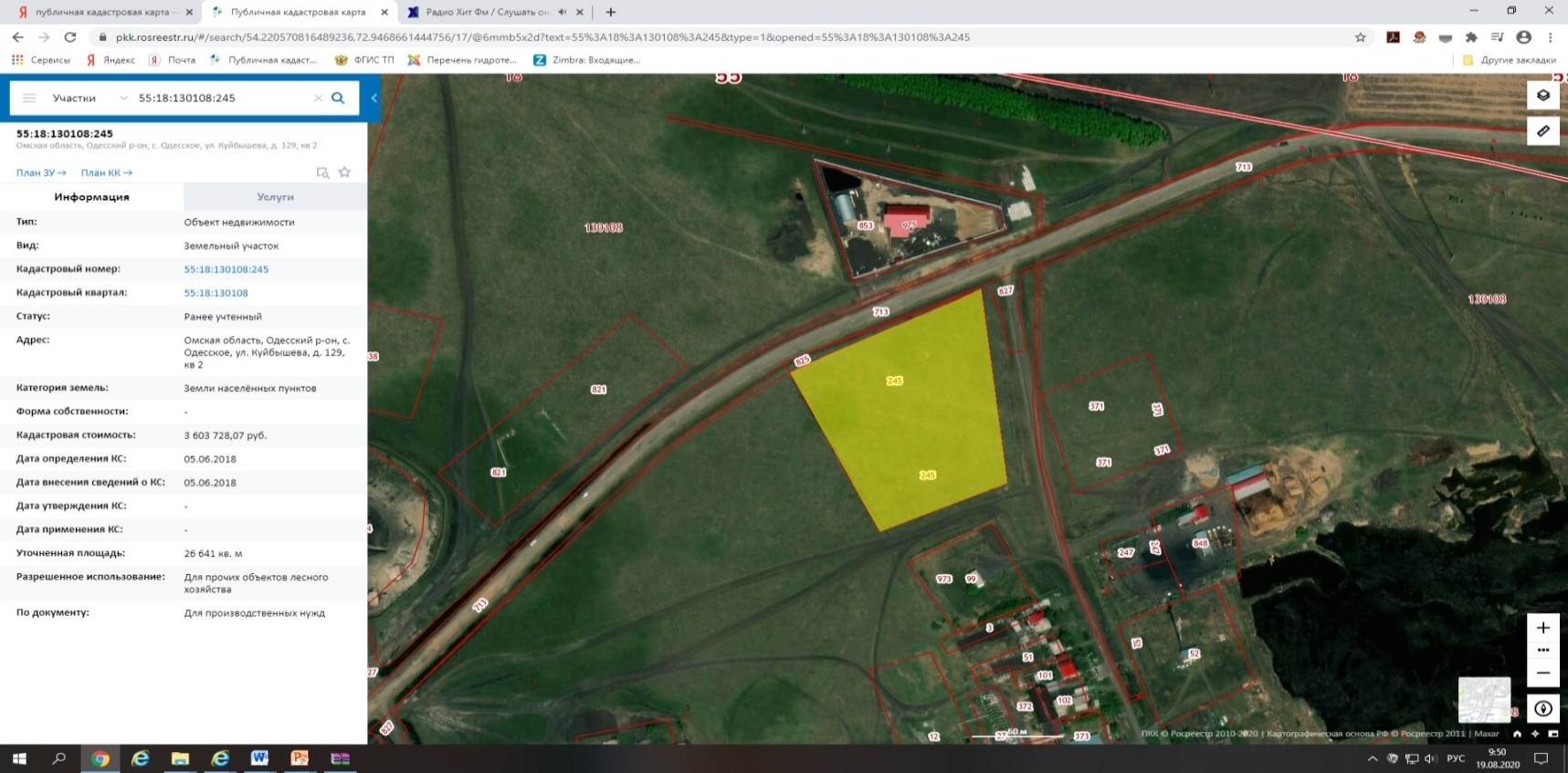 Земельные участки для реализации проектов
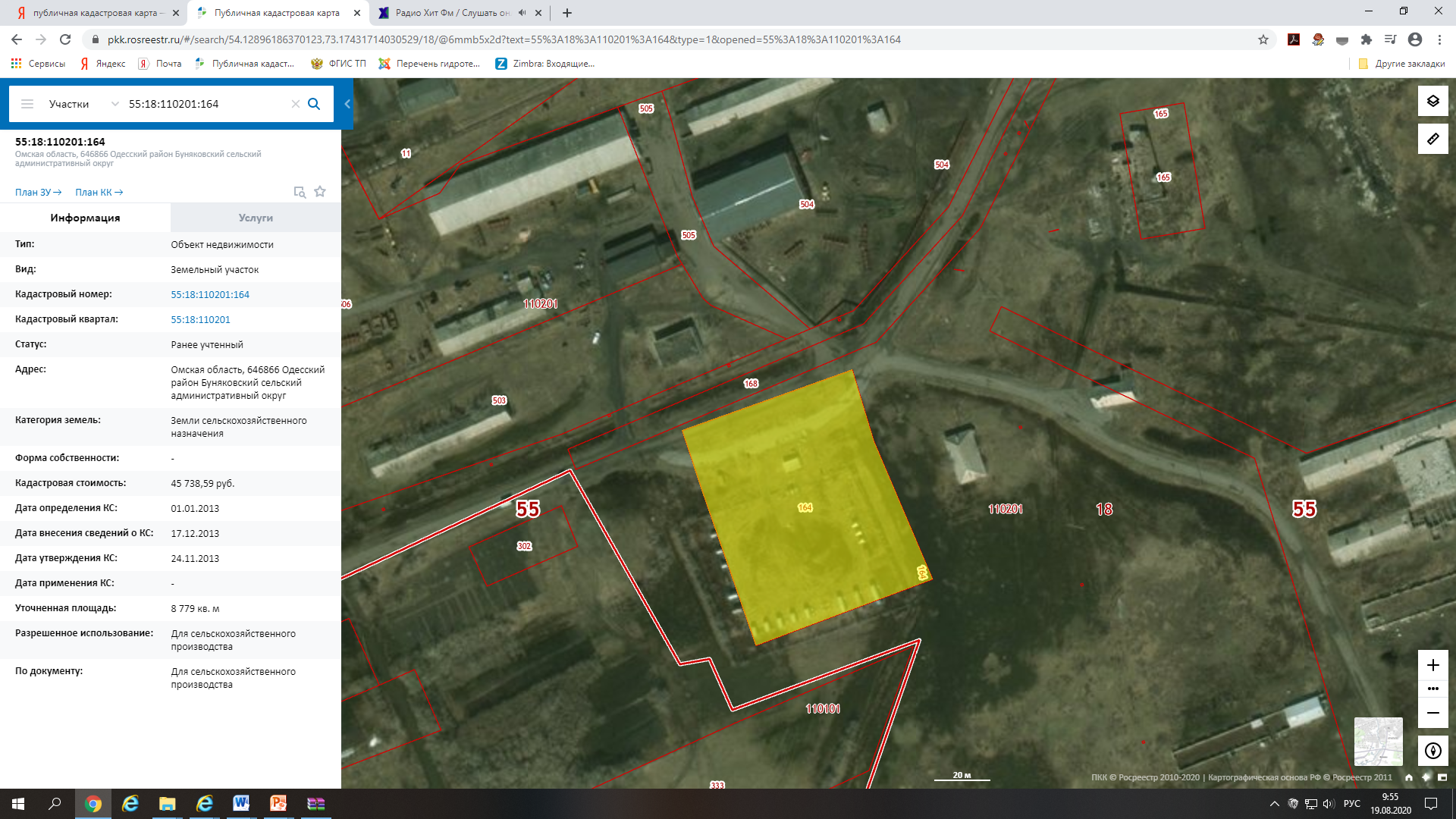 Инвестиционный портал
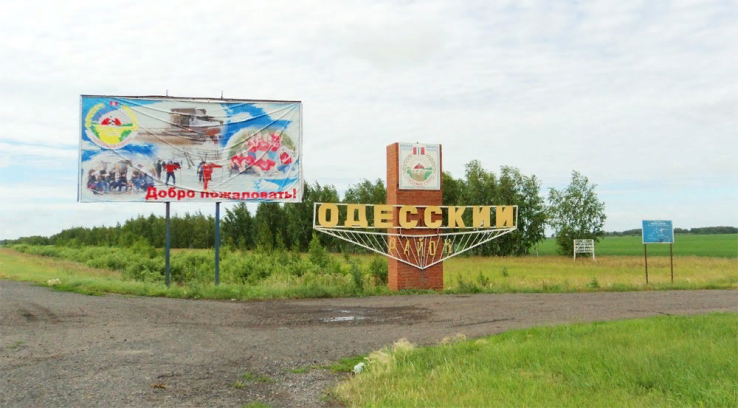 http://odes.omskportal.ru/omsu/odes-3-52-242-1/etc/investicii
16
Контактная информация
Глава Одесского муниципального района Омской области -  
ЖУРАВЛЁВ ЕВГЕНИЙ  ЮРЬЕВИЧ
 
Администрация Одесского муниципального района Омской области адрес:
646860 Омская область, Одесский район, село Одесское, ул. Ленина 24
Тел.8(38159)2-14-00 факс 8(38159)2-14-00
E-mail: odes@mr.omskportal.ru


Комитет по экономическим вопросам и имущественным отношениям Администрации Одесского муниципального района 
адрес: 646860 Омская область, Одесский район, 
село Одесское, ул. Ленина 24
Тел. 8(38159)2-11-32
E-mail: econom@odes. omskportal.ru